WALKING WITH GOD-Joe clapp
GENESIS 5
WALKING WITH GOD
ENOCH: GENESIS CHAPTER 5:
7th generation from Adam
Father of Methuselah
Great Grandfather of Noah
Enoch "walked with God" v 22
"God took him" v 24
Enoch did not die, God "took" him
Elijah, the only other on record that did not. 11 And it came to pass, as they still went on, and talked, that, behold, there appeared a chariot of fire, and horses of fire, and parted them both asunder; and Elijah went up by a whirlwind into heaven. 2 Kings 2:11
WALKING WITH GOD
There is very little we know about Enoch
Hebrews 11:5-KJV
5 By faith Enoch was translated that he should not see death; and was not found, because God had translated him: for before his translation he had this testimony, that he pleased God.
"Translated"-he did not see death
WALKING WITH GOD
Enoch mentioned in Jude 14-15-KJV:
14 And Enoch also, the seventh from Adam, prophesied of these, saying, Behold, the Lord cometh with ten thousands of his saints,
15 To execute judgment upon all, and to convince all that are ungodly among them of all their ungodly deeds which they have ungodly committed, and of all their hard speeches which ungodly sinners have spoken against him.
WALKING WITH GOD
Lesson sidenote:
Jude refers to one of the Old Testament patriarchs when he says: “... Enoch, the seventh from Adam, prophesied, saying, Behold, the Lord came with ten thousands of his holy ones ...” (v. 14).
A passage quite similar to this is found in the apocryphal Book of Enoch. Some have suggested that Jude quoted his prophecy from this source and thus the Book of Enoch was inspired. Others allege that this quotation discredits Jude as an inspired writer. Neither inference is warranted.
Even if Jude had quoted from the Book of Enoch, that would not imply the book’s inspiration — any more than Paul’s quotation from a pagan poet would demand inspiration for that source (cf. Acts 17:28). Furthermore, quotations from a secular source, simply to make an ad hominem point, do not reflect upon the divine origin of a biblical book (cf. Titus 1:12).
Where did Jude get his quotation? It is useless to speculate for the record does not say. He may have received it directly from the Spirit. He may have quoted from some earlier source to which the writer of the Book of Enoch also had access. No conclusion can be drawn in the absence of more precise information.
Certainly the passage does not demand the conclusion that Jude took his quotation from the Book of Enoch, suggesting the apocryphal document was inspired of God. Whatever the immediate source, ultimately Jude quoted prophecy.
Jackson, Wayne. "Jude 14 -- The Prophecy of Enoch." ChristianCourier.com.  https://www.christiancourier.com/articles/1145-jude-14-the-prophecy-of-enoch
WALKING WITH GOD
Other points to consider: 
Most scholars date the book to between 300 B.C. and 100 B.C.
Most scholars note that the Book of Enoch, as it currently exists, is a disjointed work. It doesn’t have a unifying flow, such as would be found in the writings of one author.
It’s not an exact quote in Jude. If you’re quoting someone, it’s not a paraphrase. 
 If the date of 300 B.C. to 100 B.C. is correct, then it comes during the years of silence.
   Amos 8:11-12 - 11 “Behold, days are coming,” declares the Lord God,“When I will send a famine on the land,Not a famine of bread or a thirst for water,But rather for hearing the words of the Lord.
     12 People will stagger from sea to seaAnd from the north even to the east;They will roam about to seek the word of the Lord,But they will not find it.
God said He would stop talking to the Israelites. --                     https://www.lavistachurchofchrist.org/cms/the-book-of-enoch/
WALKING WITH GOD
Other points to consider: 
If it was written by Enoch, how did it survive the flood, if the books of Moses didn’t?
   If the Book of Enoch was written in the years of silence, then it follows that it could not have been an inspired book because no prophets existed.
But there is not one mention of the Book in the Old Testament.
Psalm 119:152 - God’s words are forever.
Isaiah 40:8 - God’s words do not fade away.
Matthew 5:17-18 - Jesus stated that not the smallest mark of the Old Testament would disappear before it is fulfilled.
   If it was written during the years of silence, then it’s claim to be written by Enoch is a falsehood.
 John 17:17 - God’s word is truth
 II Timothy 3:16 - Scripture comes from the breath of God
 I Corinthians 2:12-13 - God gives the very words
 Titus 1:2 - God cannot lie  -                https://www.lavistachurchofchrist.org/cms/the-book-of-enoch/
WALKING WITH GOD
Other points to consider: 
Does it match the Bible?
Deuteronomy 13:1-3 - God’s messages are always consistent.
Knowledge about the origin of sin is wrong
       The Book of Enoch states that the intermixing of angel and human seed created sin and the angels spread sin by teaching forbidden topics to men. Lamech is told to hide so that his pure seed could be preserved. God would then wipe the world with a flood, thus removing sin (chapter 8-10).
I John 3:4 - Sin comes from breaking the law
Romans 5:12 - Sin began when one man broke God’s law and continued because all sin
God could not be behind such a book!
The Book of Enoch is the product of man; It was rightly rejected as uninspired writing.
https://www.lavistachurchofchrist.org/cms/the-book-of-enoch/
Therefore, I ask you: would it be wrong for us to state that Jude is quoting from the book of Enoch?
WALKING WITH GOD
Enoch: what kind of man was he?
Just like other men
Lived in an ungodly, evil world
The dark ages of man's beginning
He was probably aware of God's part in the creation of the human race, with information passed down through generations
He was able to rise above the evil in his time and walk with God
We know very little about him, but what we do know, is good
What about other Men of God?
                                                Noah:
Noah was a righteous man, walked with God-(Gen 6:9)
Noah also got drunk, naked and sinned- (Gen 9:21)
                                                Abraham:
Called "The Friend of God-(James 2:23)
Abraham lied about his wife because he thought it would save his life - (Genesis 12:12-13)-at the very least, deception (Gen 20:12)
WALKING WITH GOD
Moses:
God's servant; led the people out of Egypt
Temper at times: struck rock when told to speak to it: (Num 20:12)
                           Peter:
Close disciple of Jesus, loved the Lord
Denied Christ 3 times-(Matt 26-69-75)
                                               David:
A man after God's "Own heart" (1 Sam 13:14)
Sin with Bathsheeba- (2 Sam 11:4)
What does "Walking With God" Mean?
Friendship
Intimacy
Love
Well-pleasing
Bonded
Obedience
God will not walk with someone in whom he is not well-pleased (1 John 2:4-6
WALKING WITH GOD
Benefits of a deepening friendship with God
First: Joy and advantages of being a Christian
         Knowledge (John 8:32)
         Being free from bondage of sin (Rom 6:18)
         Eternal life with God (John 3:16)
Second: help in time of need
         God will now allow us to be tempted more than we can bear (1 Cor 10:13)
         We have an escape (1 Cor 10:13)
         We have a God that cares for us (1 Peter 5:7)
Third: provides fullness and glory in the world beyond
          God is always there, near and listening (Philip 4:5-7)
          The pledge of eternal life later on (1 John 2:17)
WALKING WITH GOD
Consider John:  http://www.westarkchurchofchrist.org/chadwell/1997/060897am.htm David Chadwell 1997
A Fisherman; sold fish to the surrounding towns and villages (Matthew 4:18-20)
Luke 5:7 indicates that James and John were in partnership with Peter and Andrew.
Mark states that James and John also had hired servants that worked for them (Mark 1:19, 20).
This is evidence that their fishing business was quite successful--not many Jewish families in those days could afford hired servants.
Jesus invited the men to follow him.
Immediately four fisherman walked away from everything to follow Jesus--four fishermen, including John, began following a carpenter.
Peter, James, and John witnessed:
Jesus raising Jarius' daughter from the dead (Mark 5:37).
The transfiguration of Jesus (Matthew 17:1).
Jesus' agony within the garden of Gethsemane (Matthew 26:40).
It was Peter and John who made the arrangements for the Passover meal which they would share with Jesus the last night of his life (Luke 22:8).
WALKING WITH GOD
Consider John: his change  http://www.westarkchurchofchrist.org/chadwell/1997/060897am.htm David Chadwell 1997
                2:5--Whoever keeps His word, in him the love of God has been perfected.
2:9--If you claim to be in the light and hate your brother you are in the darkness.
2:10--If you love your brother you live in the light and no one trips over you.
3:11--The earliest Christian message you heard was this: we should love one another.
3:14--We know that we have crossed over from death to life because we love the brethren.
3:16--We should lay our lives down for the brethren.
3:18--Love in deed and truth, not with word and tongue.
3:23--We love each other just like He commanded.
4:7--Let us love each other, for love is from God.
4:8--If you don't love, you don't know God.
4:11--If God loved us enough to give us Jesus, we ought to love each other.
4:12--If we love each other God lives in us, and His love is perfected in us.
4:16--God is love; the person who lives in love lives in God, and God lives in him or her.
4:19--We love because He first loved us.
4:20--To declare, "I love God," and to hate your brother is to lie.
4:21--Command: The person who loves God should love his brother, too.
Can you see and hear the difference in John?
WALKING WITH GOD
When you take the journey with God, it changes the kind of person you are.
The journey changes the way you think; it changes the way you feel; it changes the way you look at everything.
We become Christians to begin that journey
Philippians 3:13, 14:  Brethren, I do not regard myself as having laid hold of it yet; but one thing I do: forgetting what lies behind and reaching forward to what lies ahead, I press on toward the goal for the prize of the upward call of God in Christ Jesus.

Are you still walking with God?

 http://www.westarkchurchofchrist.org/chadwell/1997/060897am.htm David Chadwell 1997
WALKING WITH GOD
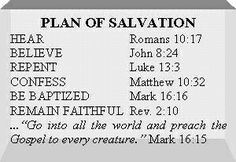